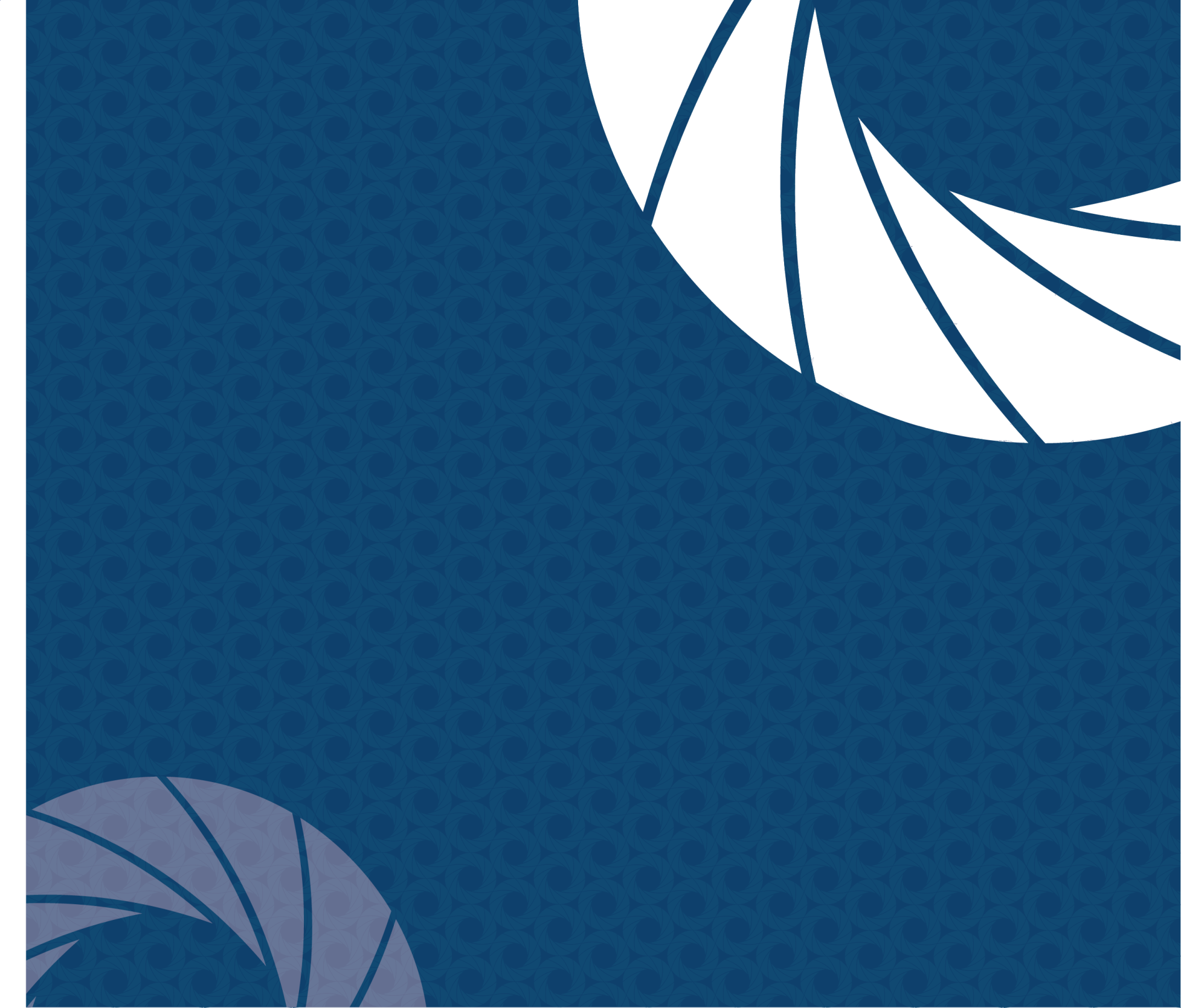 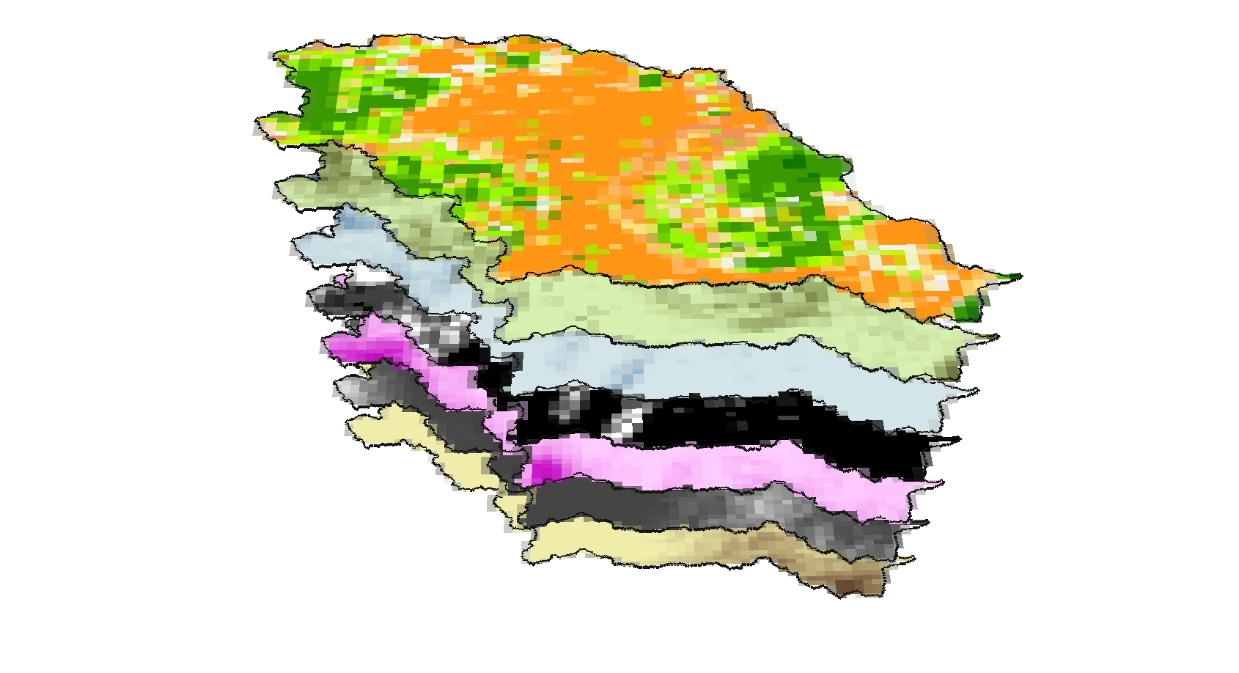 Kimberly Berry (Project Lead)
Kathy Dooley
Missouri River Climate II
Ben House III
Utilizing NASA Earth Observations and NOAA Climate Data Records to Produce Climate Indicators for Wildland Fire
Alec Courtright
NOAA National Centers for Environmental Information

2017 Spring
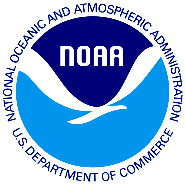 Community Concerns
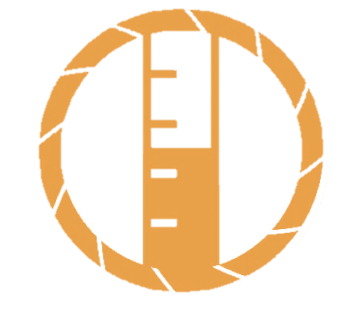 Extended Drought conditions exacerbate wildland fire risk

Grassland fires are hard to contain

Fire managers have limited resources to monitor fuel moisture

Building Native American capacity
Image Credit: Bureau of Indian Affairs
[Speaker Notes: Overall goal of project is to provide our partners in the basin with a  tool that will let them discern spatial differences in wildland fire potential
The bureau of Indian Affairs state that extended drought conditions are increasing and exacerbating wildland fire risks
Grassland fires spread very quickly and can quickly ignite, making them difficult to contain
Regional partners and fire managers have limited weather stations and resources to monitor the status of fuel moisture
This project is partnering with the Bureau of Indian Affiars, Wildland Fire Management, Great Plains Region to help build their capacity to monitor and prepare for wildland fires

“The primary goal of our project is to develop a user friendly interactive fire potential map for the Missouri River Basin. Wildfires occur naturally and are an integral part of many landscapes. However, large fires can spread quickly - they pose a threat to human life, society, and economy. Because of this, it is important for fire managers to understand when an area is likely to catch on fire. Currently most fire managers use weather station data to determine when the fire risk is high. However, remote sensing data is becoming more common in areas with little in situ data. The focus of our interactive weather map will be to use remotely sensed data to improve fire predictions.”]
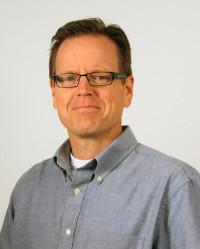 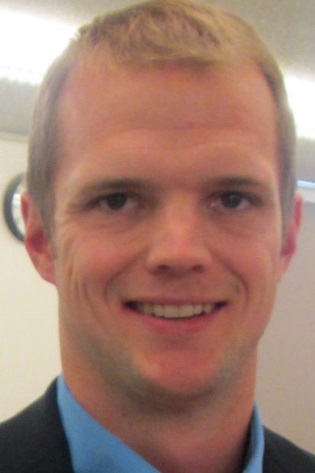 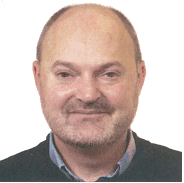 Project Partners
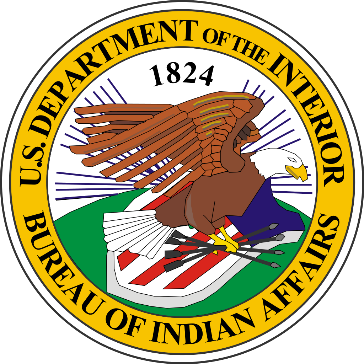 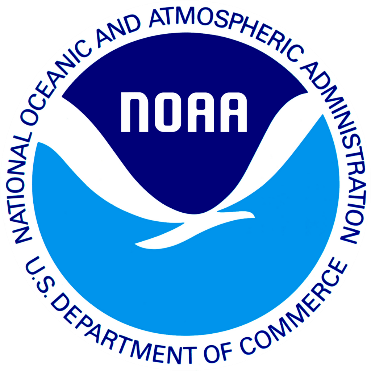 Bureau of Indian Affairs,
Wildland Fire Management-Great Plains
David Martin
NOAA NCEI Regional Climate Services Director, Central Region
Doug Kluck
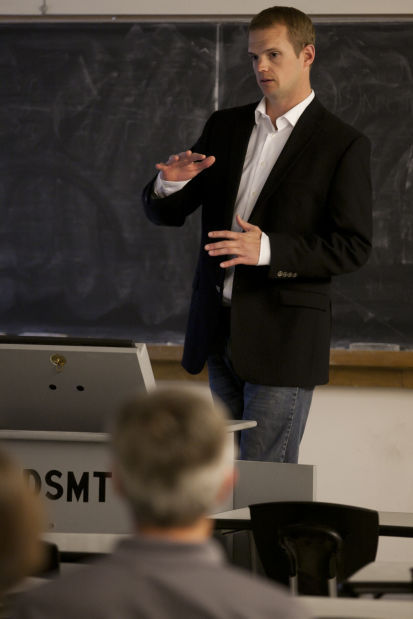 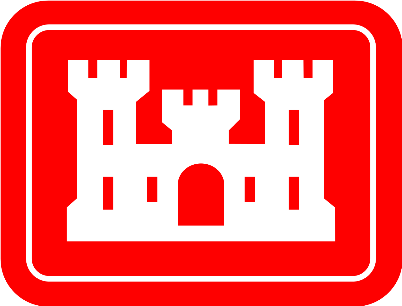 U.S. Army Corps of Engineers,
Missouri River Basin Water Management
Kevin Grode
South Dakota School of Mines and Tech.,
South Dakota State Fire Meteorologist
Darren Clabo
[Speaker Notes: Image Sources:
Bureau of Indian Affairs logo: https://en.wikipedia.org/wiki/Bureau_of_Indian_Affairs
NOAA logo: https://en.wikipedia.org/wiki/National_Oceanic_and_Atmospheric_Administration
U.S. Army Corps of Engineers logo: https://en.wikipedia.org/wiki/United_States_Army_Corps_of_Engineers

Image of Darren Clabo: http://rapidcityjournal.com/news/local/state-official-wildfire-risk-grows-with-each-dry-day/article_36f230f9-c83b-5093-a582-fdccd5bf035a.html
	Image credit: Sean Ryan, Journal Staff

Partners are as listed above
End-users 
South Dakota School of Mines and Tech.,
South Dakota State Fire Meteorologist
Darren Clabo
Bureau of Indian Affairs,
Wildland Fire Management-Great Plains
David Martin
Collaborators
NOAA NCEI Regional Climate Services Director, Central Region
Doug Kluck
U.S. Army Corps of Engineers,
Missouri River Basin Water Management
Kevin Grode]
Study Area
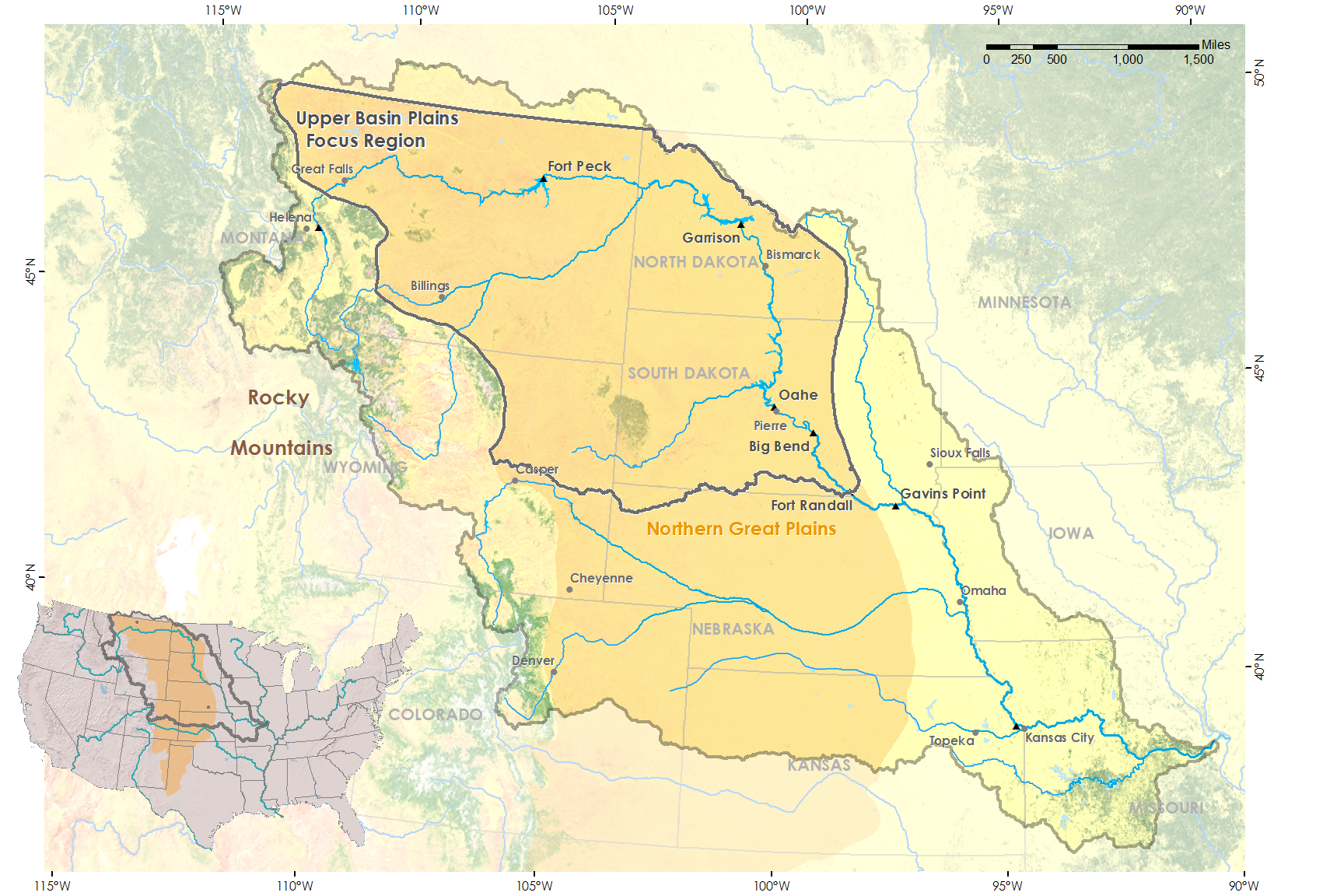 Missouri River Basin (MRB)
South Dakota
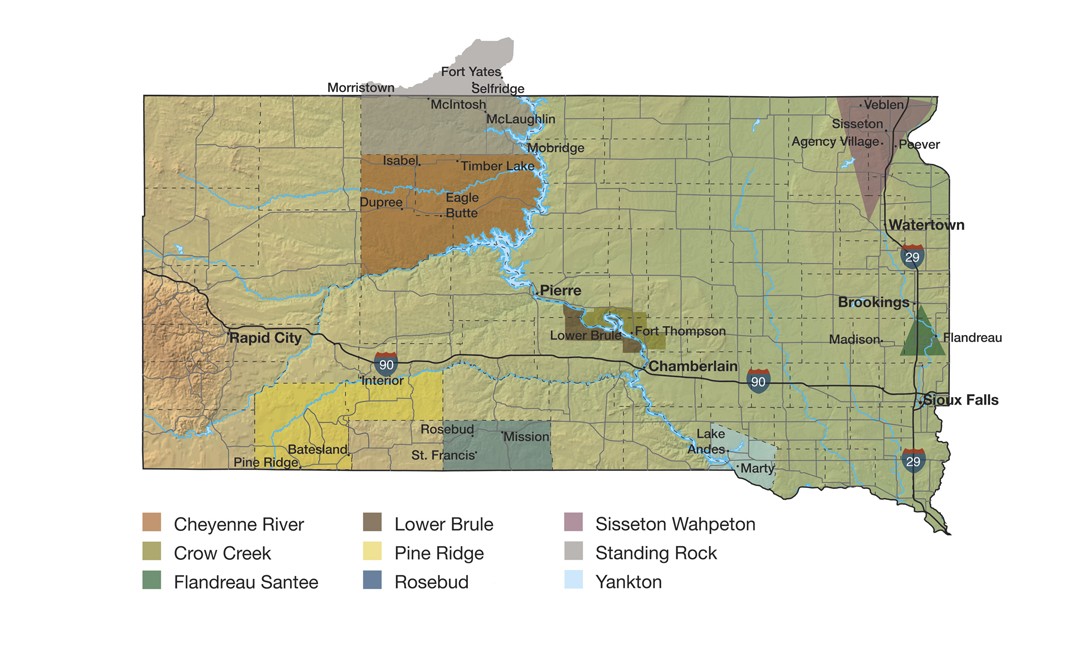 Study Period
2002-Present
Image Credit: Emily Sturdivant & South Dakota Dept. of Tribal Relations
[Speaker Notes: Image Source: 
-Study Region Image – past team member, Emily Sturdivant.
-South Dakota Tribal Lands: http://www.sdtribalrelations.com/images/sdtribesmap.jpg

This project is focused on the Missouri River Basin, taking a closer look at the upper plains region.
Narrowing down further into South Dakota and the tribal lands included
This project’s study period is 2002-present – utilizing MODIS data back to 2002]
Objectives
1
Combine fire potential indicators, including drought conditions, wind speeds, precipitation, humidity, and cured fuels, to estimate wildland fire potential
3
2
Develop transferrable open-source code for partners to build-upon and improve near-real time wildland fire potential maps
Create fire potential maps to identify spatial differences in fire potential
Image Credit: Scott Swanson, USFWS
[Speaker Notes: Image Source: http://www.pixnio.com/miscellaneous/fire-flames-pictures/burning-marshes?download

Our main objective with this project was to take the fire potential indicators the fire managers look and use remote sensing and combine them into a fire risk matrix 
As a part of this we created an open source script to be used in Google Earth Engine with the intention of allowing the partners to customize this matrix their specific needs.]
NASA and NOAA Datasets
Fuel Moisture Content – NDII
Snow Cover Extent - NDSI
Precipitation Estimate
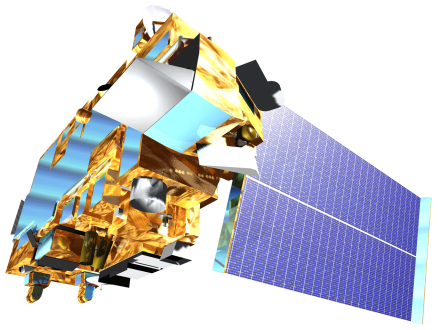 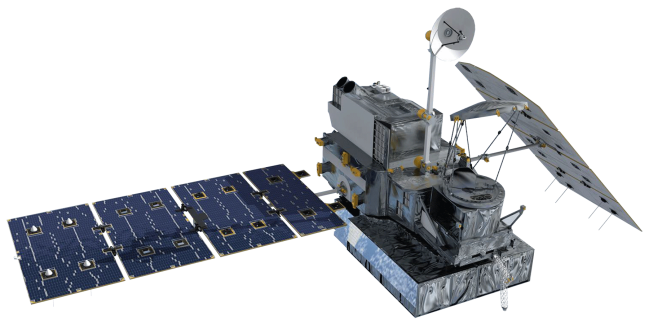 Terra – MODIS
Global Precipitation 
Measurement Mission 
– DPR & GMI
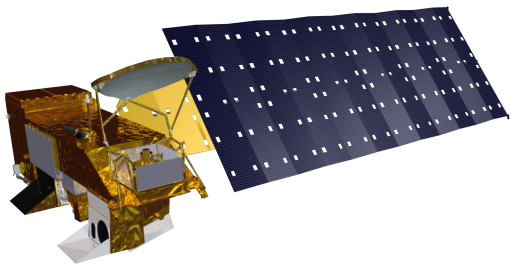 Aqua – MODIS
Other Datasets
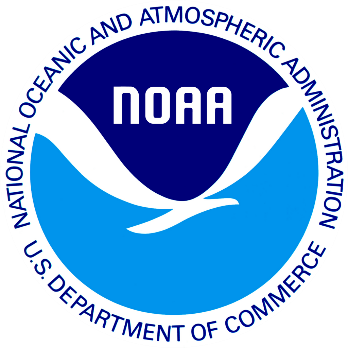 Real Time Mesoscale Analysis (RTMA)
University of Idaho’s
Palmer Drought Severity Index
(PDSI)
Gridded Historic Temperature
NCEI nClimGrid
[Speaker Notes: Image Sources: 
-NASA EO’s: DEVELOPedia
-NOAA-18 - PERSIANN: https://upload.wikimedia.org/wikipedia/commons/thumb/5/57/NOAA-18_or_19_rendering.jpg/1200px-NOAA-18_or_19_rendering.jpg

NASA satellites used: Aqua, Terra and Modis
Secondary datasets: NWS RTMA, NOAA nClimGrid and UI’s PDSI]
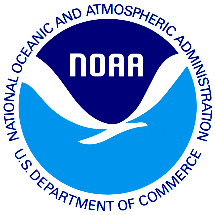 Methodology
Fire Potential
= Meets Fire Potential Threshold
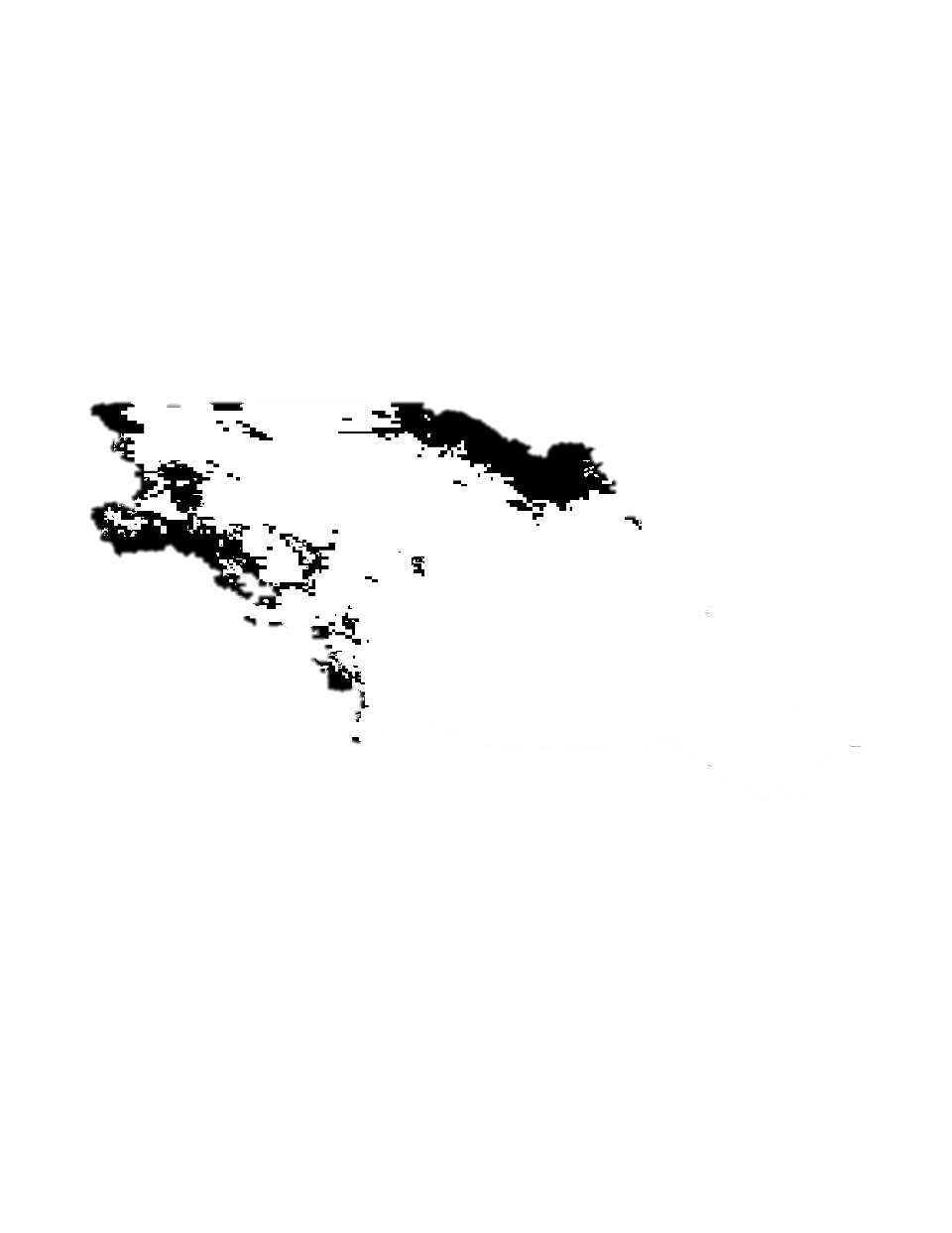 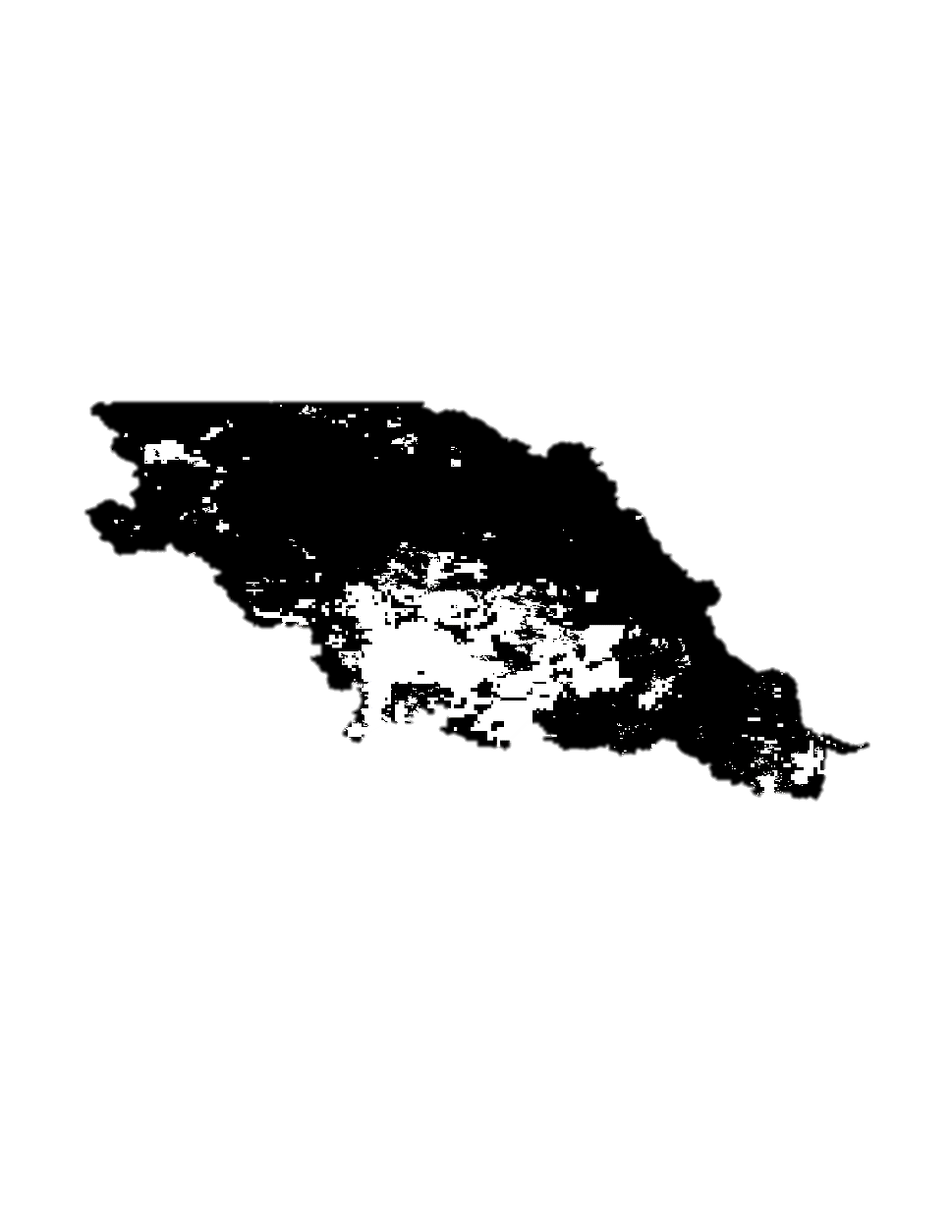 Low
High
= Doesn’t Meet Fire Potential Threshold
Fire Potential Matrix
Data identification and Product Scope
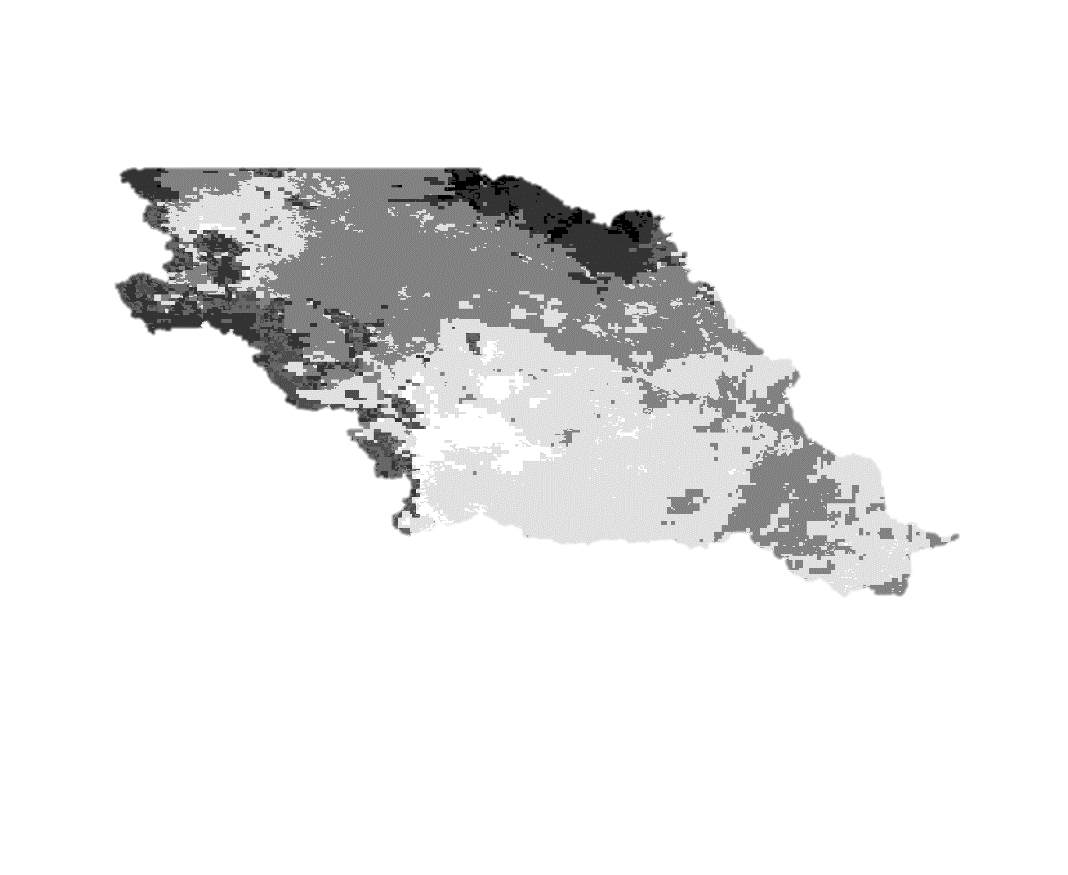 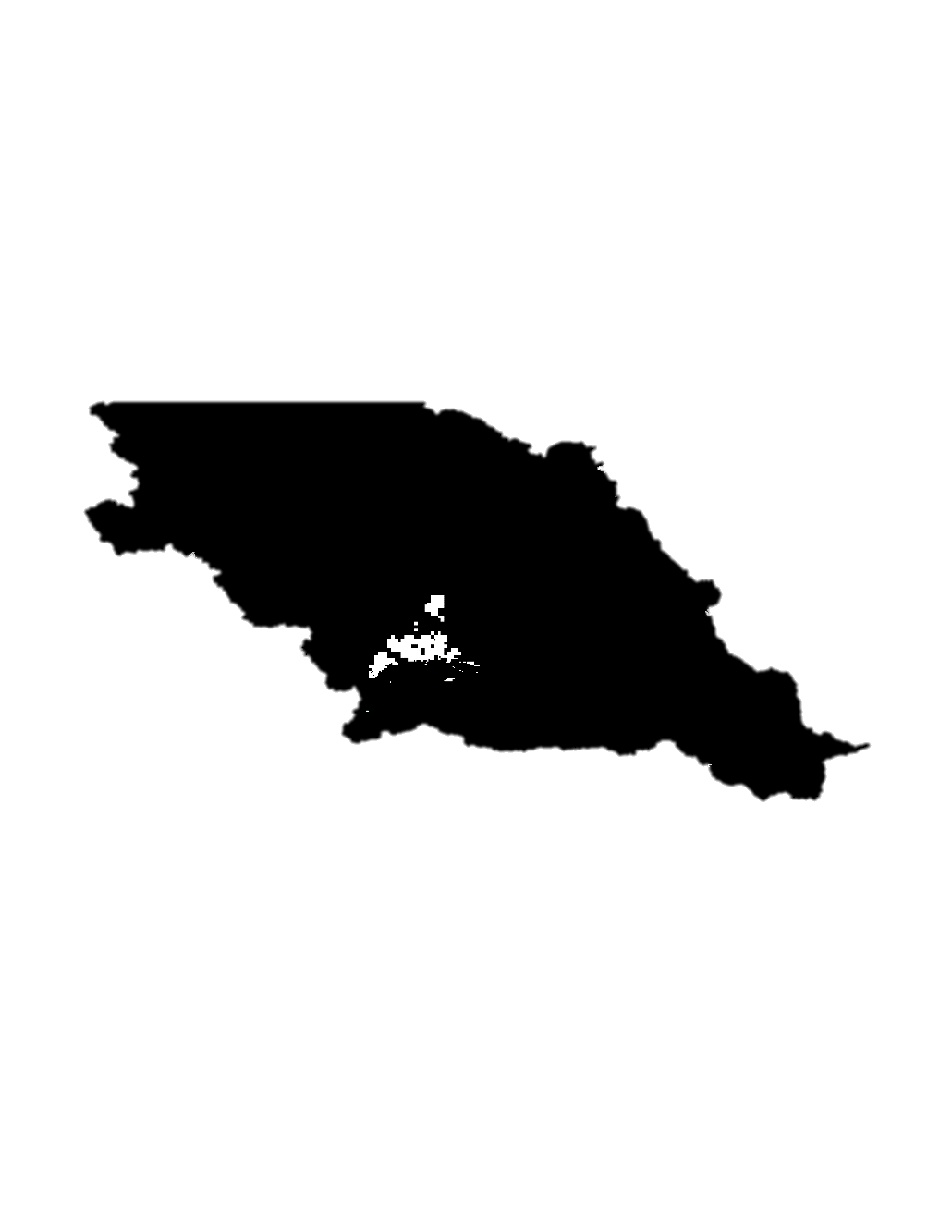 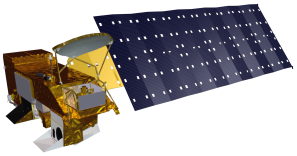 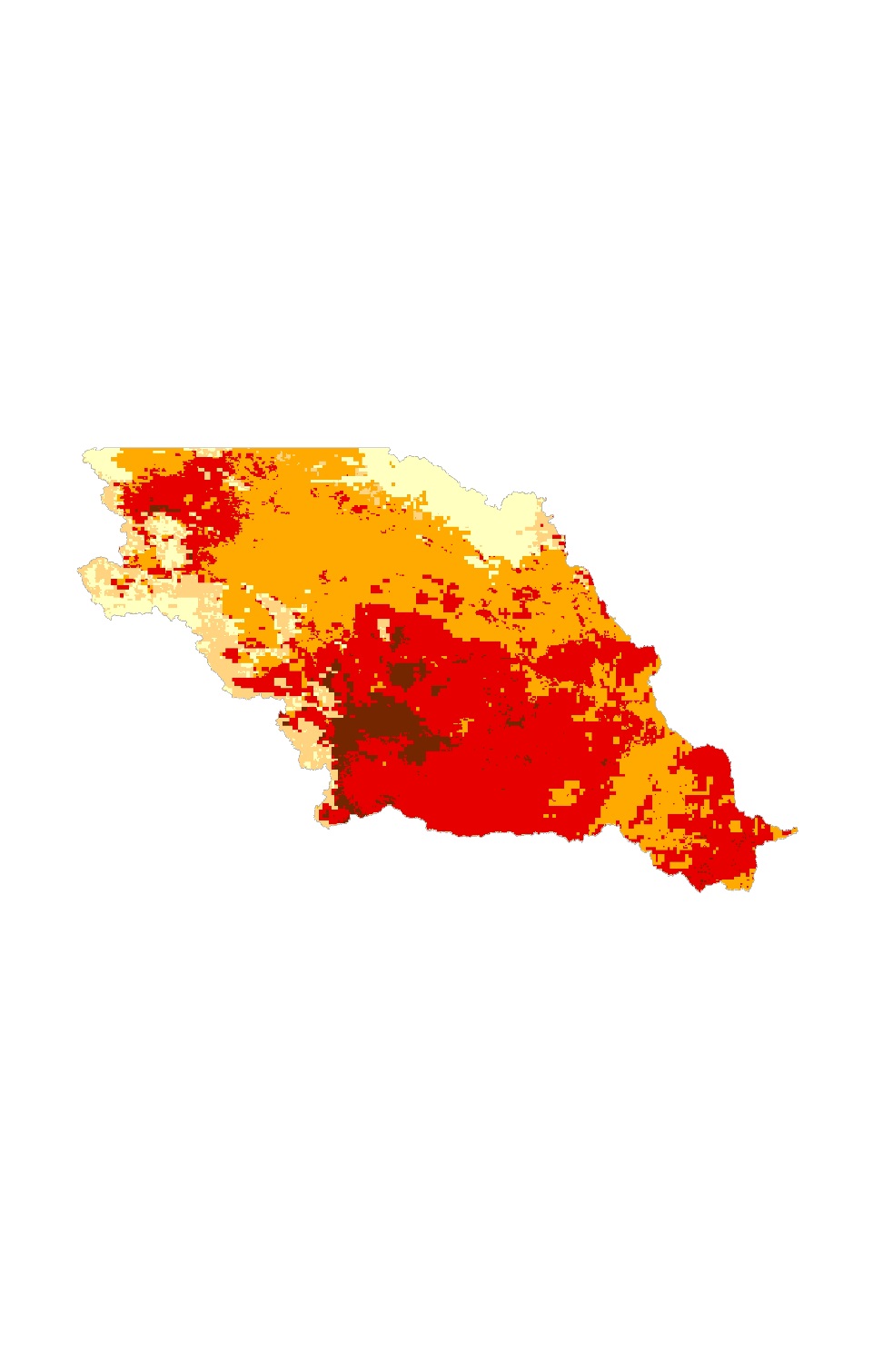 Daily Max Temp.
Cumulative Precip.
Design & Development
User Needs:
Understanding where fires are most likely to occur
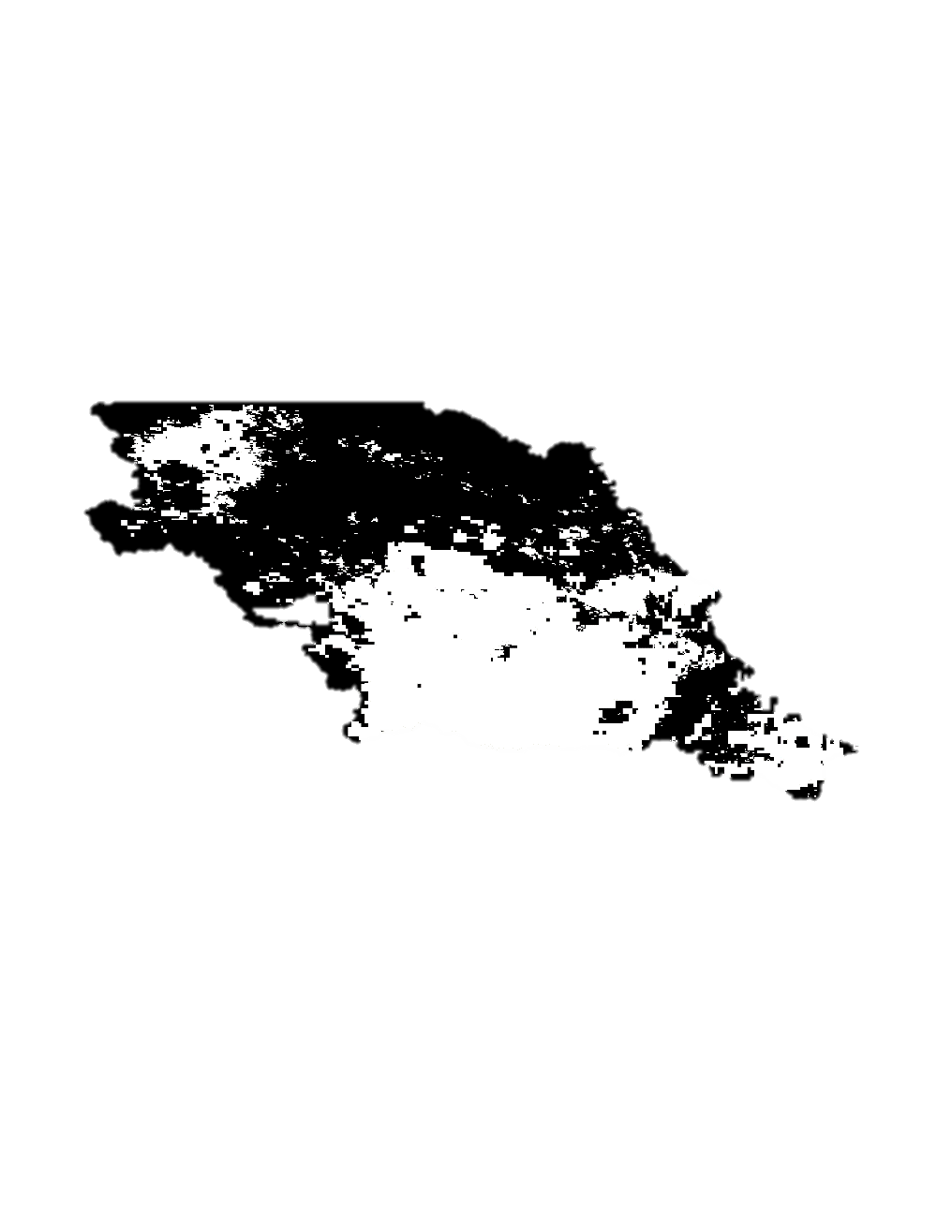 Implementation
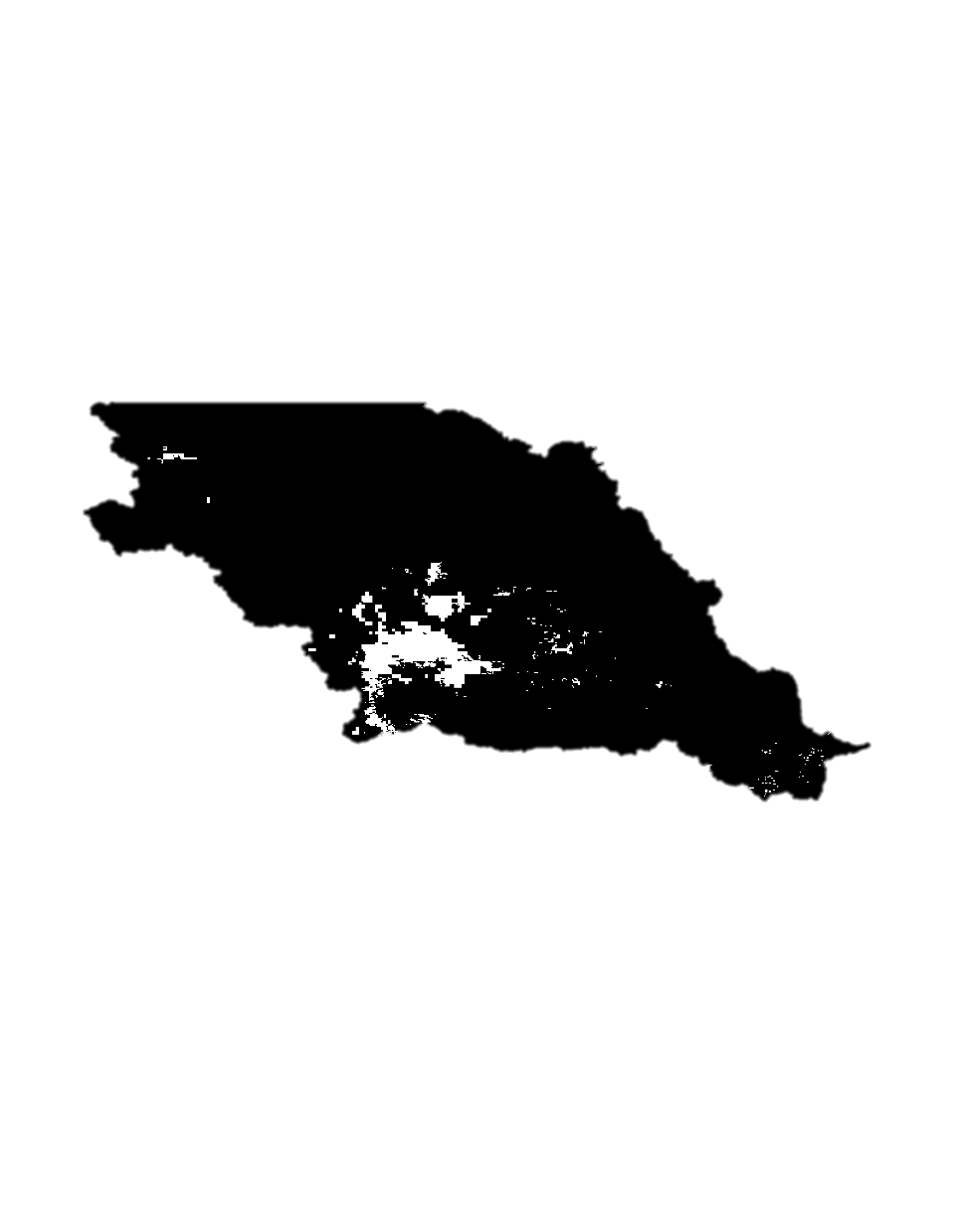 Palmer Drought Severity Index
Verification
Max Daily Wind Speed
Min Relative Humidity
[Speaker Notes: Image Sources: Images created by team with Google Basemap layer
	Satellite images form DEVELOPedia
Our methodology was very similar to a software development workflow: 
Product Scope & Data Identification
Design & Development 
Implementation
Verification
First we specified the needs of our end-users (1st animation)
Next we identified what data would be available
After discussing our end-user’s needs we decided to use GEE and needed to find datasets that matched our end-user’s parameters within GEE.
(2nd animation) Next we began to design how our tool would work based on specific thresholds used by our partners during the peak spring fire season to identify risk of large and complex fires
(3rd animation) Next, we began to implement the tool and write the actual script
We accessed the raw data for our study area (as seen by the PDSI) 
(4th animation) Then, we applied the partner defined threshold for each variable
White = meets threshold
Black = does not meet threshold
(5-7 animation) Then we added all of the variables on an evenly weighted matrix to produce the fire potential matrix
Not included here is the snow cover (NDSI) and the cured fuels (NDII)
Precipitation is a negative value in the matrix
Threshold = Precip. > 1/10 inch in the past three days (wetting rain) OR Precip. > 1 inch in the past 5 days (soaking rain)]
NDII Overview
Methodology
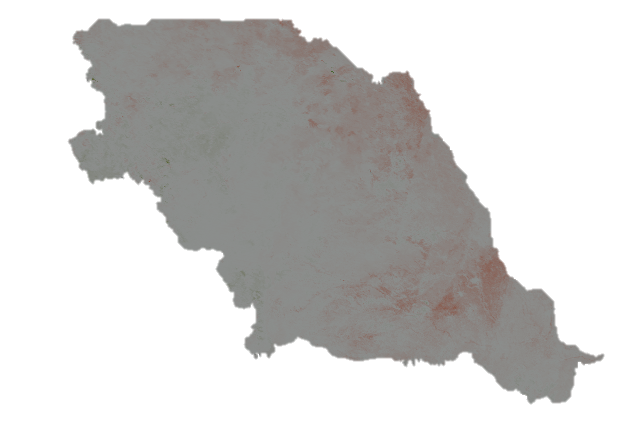 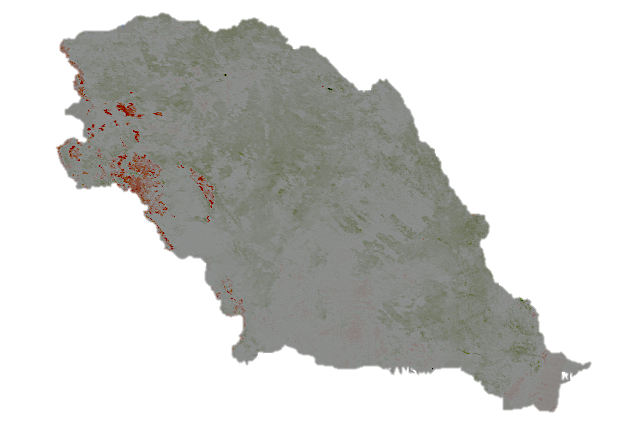 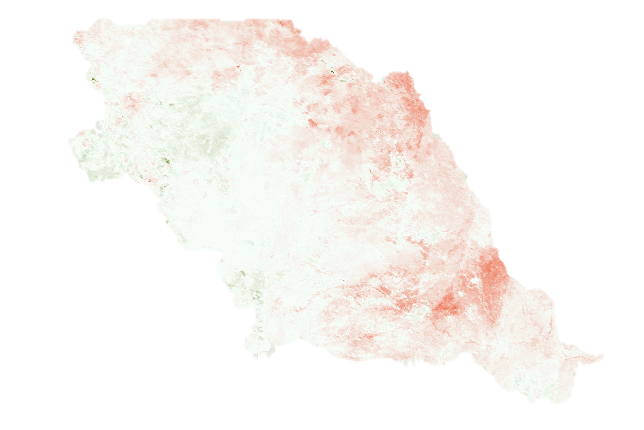 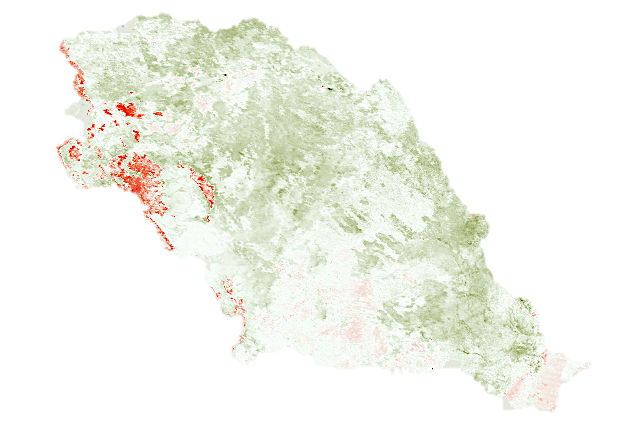 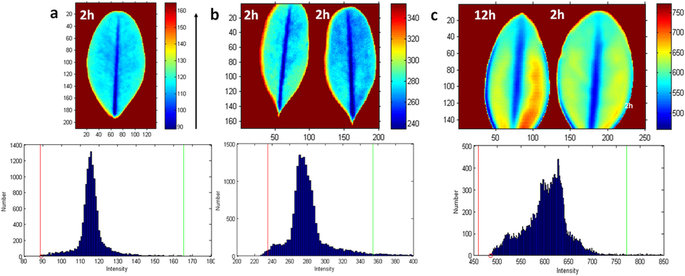 Wetter












Dryer
NDII Change
NDII Change from 01 to 09, June 2011
Shows a wetting trend
NDII Change from 02 to 10, Sept 2016
Shows a drying trend
[Speaker Notes: Image Source: Maps Created by Team
	Leaf image from Kim et. al. 2015 “Highly sensitive image-derived indices of water-stressed plants using hyperspectral imaging in SWIR and histogram analysis
“:http://www.nature.com/articles/srep15919/figures/4

NDII (or Normalized Difference Infrared Index) was used because it can be used as a good proxy for vegetative moisture
As seen in the maps: green representing more moist vegetation and red representing dryer vegetation
SWIR (Shortwave Infrared) is very responsive to moisture 
(Animation) as seen in this graph from Kim et. al. (2015) showcasing SWIR images of leaves at various stages of drying
(reverse animation) after calculating the NDII our team performed two calculations to include in our matrix
WE calculated the difference from a 10-year average to see what areas were wetter and dryer than the average
We also calculated the difference from image to image to see if vegetation has gotten dyer/wetter beyond the 10-year average
Both calculations contribute to the matrix and can balance each other out if need be]
Verification
Methodology
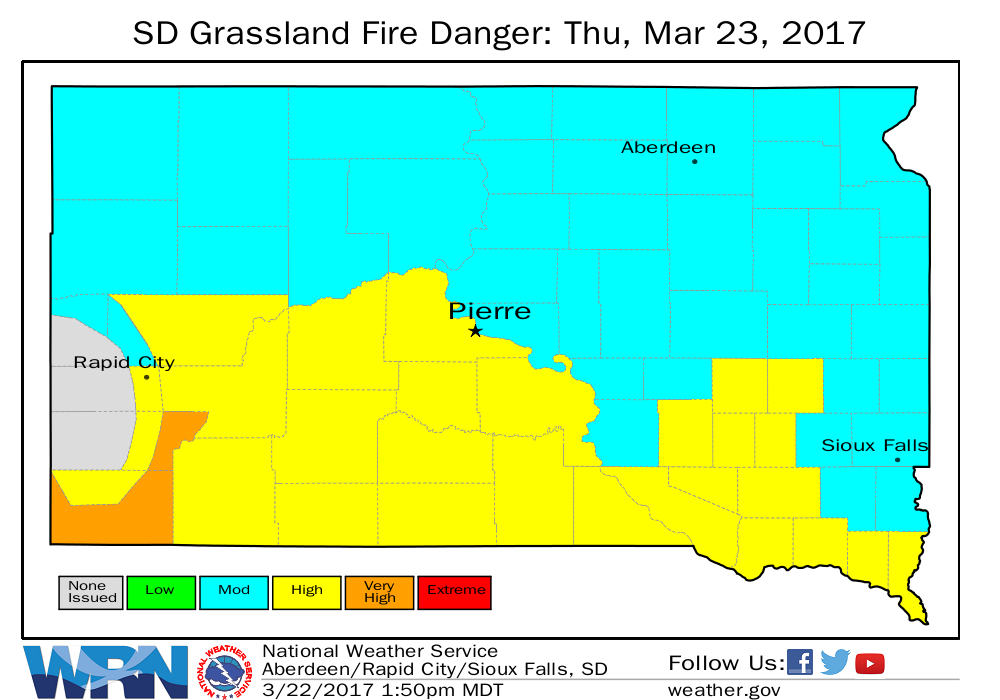 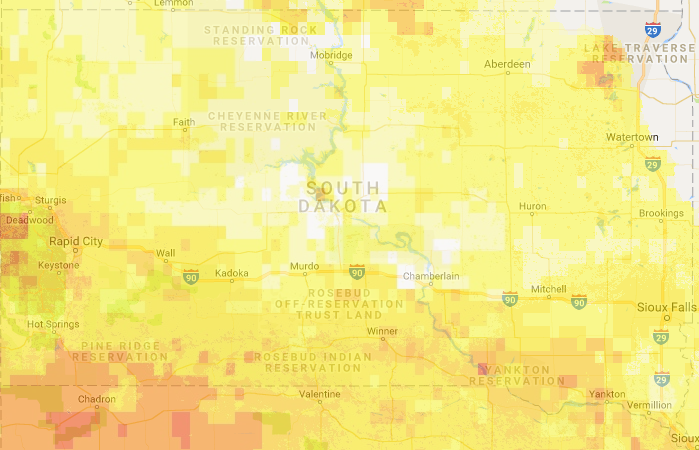 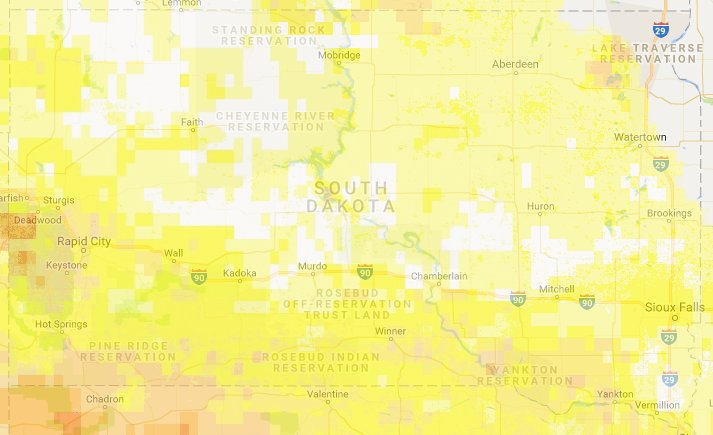 Image Credit: Team Members
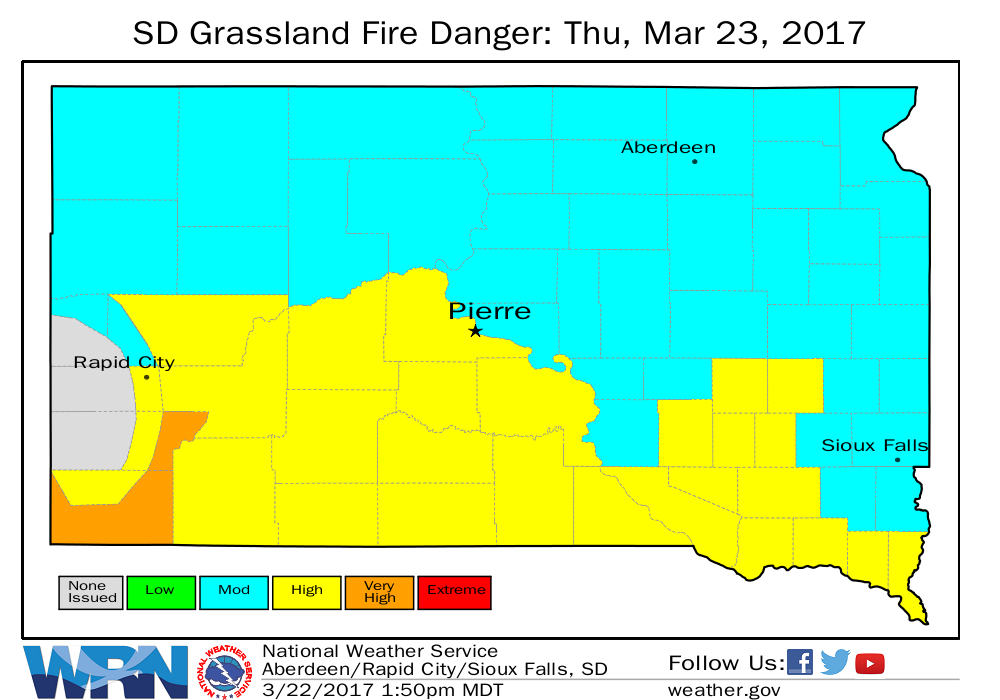 [Speaker Notes: Image Source: Right: National Weather Service – Aberdeen/Rapid City/Sioux Falls, SD | provided by partners
	Left: Image created by team


Comparison between different weights and fire danger maps]
Errors & Uncertainties
Assumptions and Errors
Uncertainties
Thresholds of variables

NDII & NDSI – MODIS temporal resolution

NDII – appropriate cured fuels proxy 

Partner weight preference
Long term support of GEE

Linear interpolation of historical temperature data

Variations in temporal resolution of datasets

PDSI – appropriate drought proxy
[Speaker Notes: Often when using remotely sensed data there are assumptions or known errors. The MODIS layers, NDII and NDSI, are created from the 8-day MODSI imagery from GEE. Meaning these layers only update every 8 days. There a chance for error if there is a change to the landcover in the area, such as snowfall or snowmelt, in the 8 days. Some uncertainty for our matrix is introduced in the temperature anomaly calculation from monthly to daily values.]
Conclusions - Use Cases
Current Methods
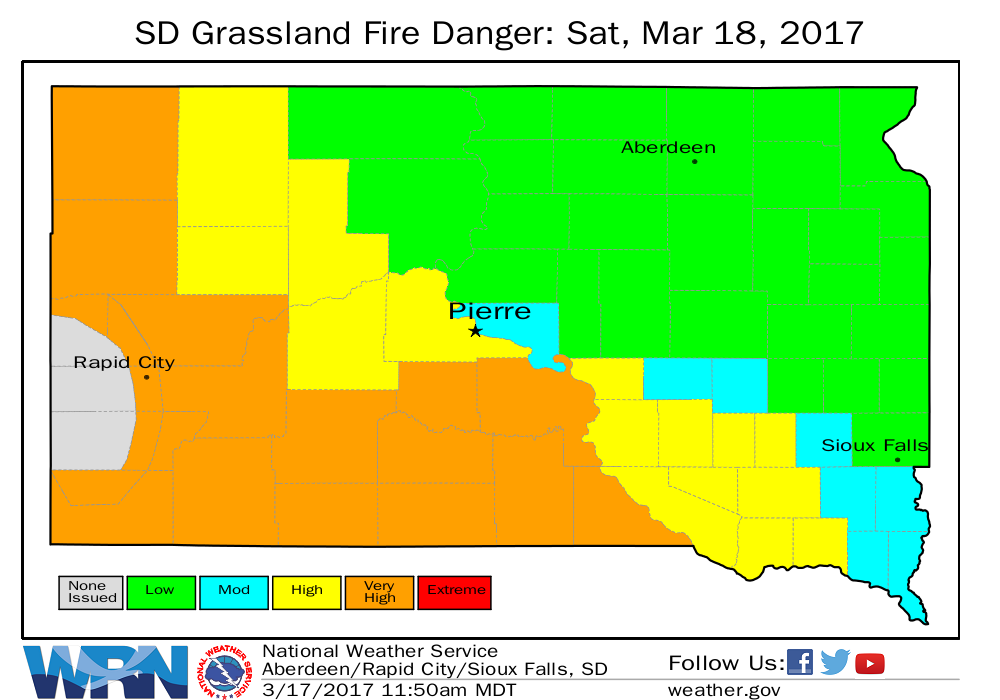 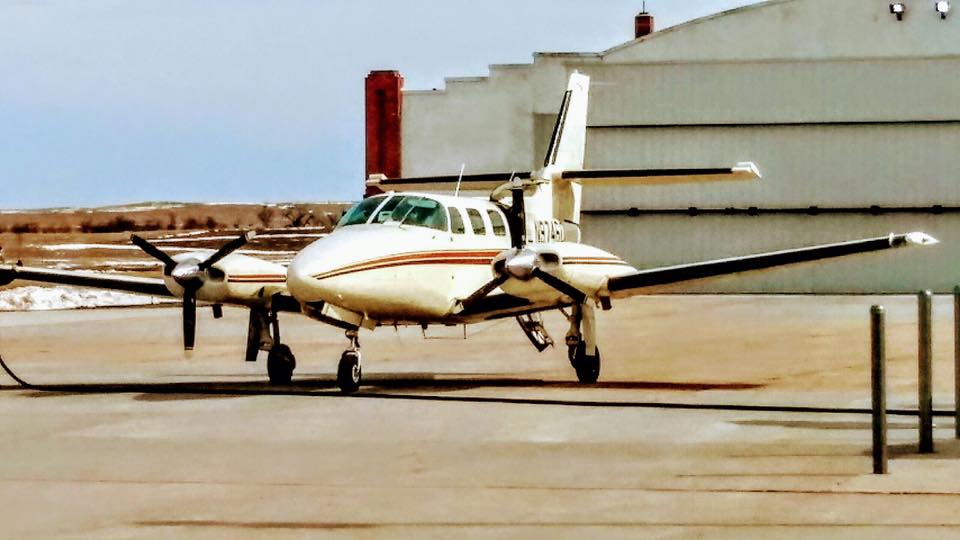 Image Credit: David Martin
Visual Observations = cured fuel assessments
Only during extreme risks
NWS Fire Danger = County Level
Tribal lands not identified
[Speaker Notes: David Martin, Image Credit: 
	Left: National Weather Service – Aberdeen/Rapid City/Sioux Falls, SD | provided by partners
	Right: taken and provided by partner - David Martin

Currently our partners have relied multi-served online data and  cued fuel estimates being phoned in and estimated from flyovers.]
Conclusions - Use Cases
Improved Methods
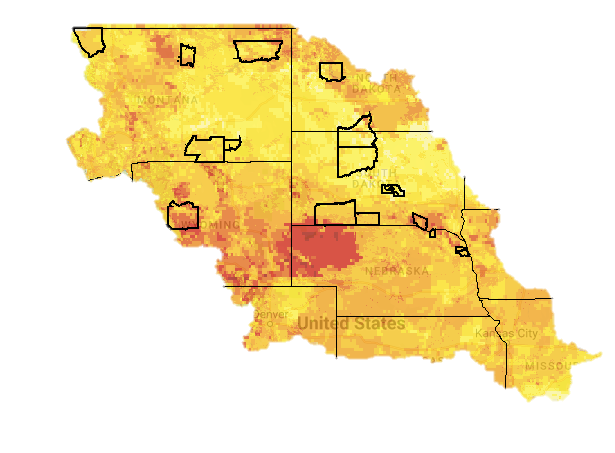 March 23, 2017
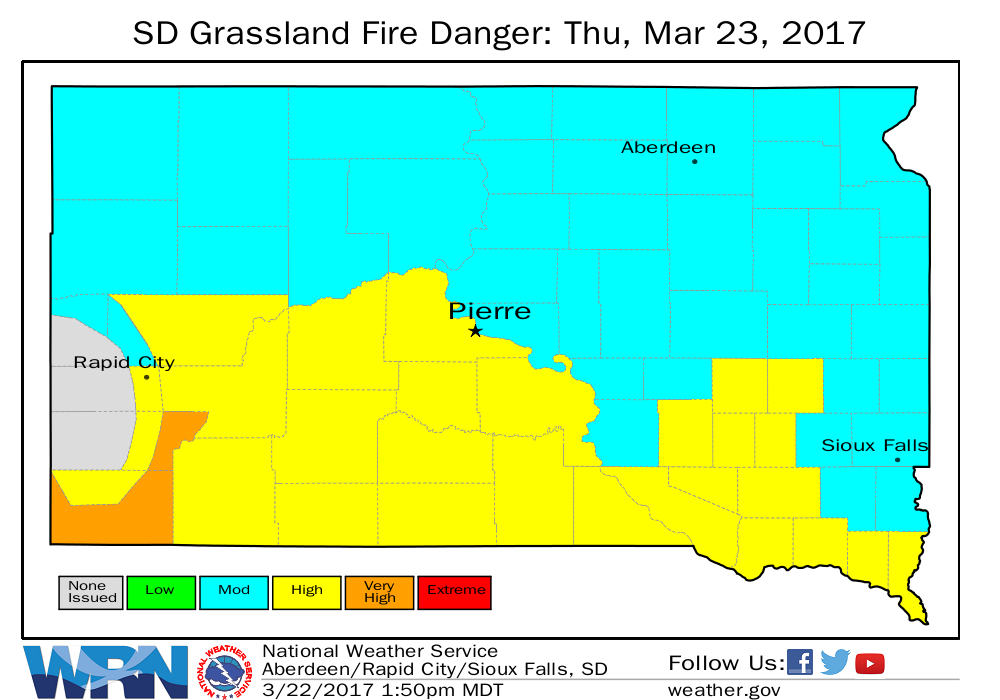 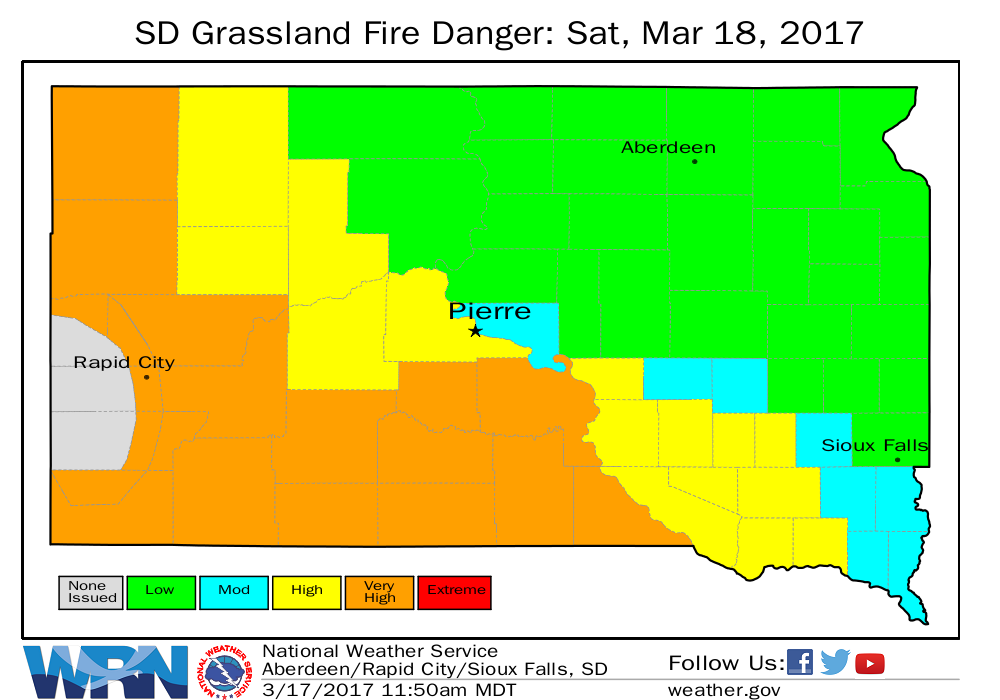 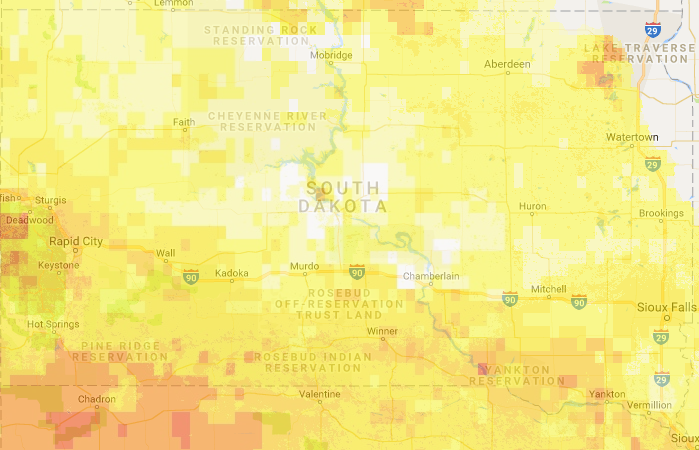 Image Credit: National Weather Service, SD
Image Credit: Team Members
Fire potential = 11 km throughout MRB
Weather Data updates hourly
NWS Fire Danger = County Level
Tribal lands not identified
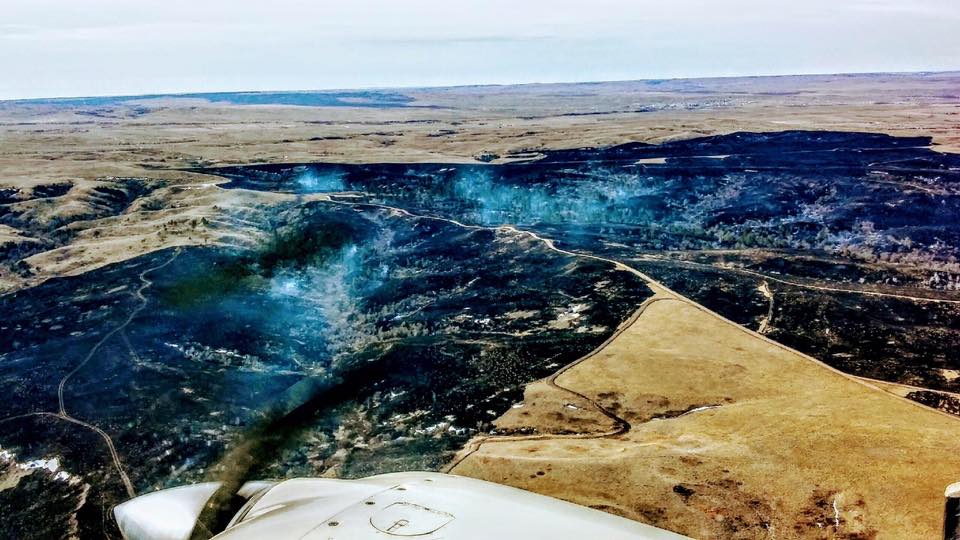 [Speaker Notes: David Martin, Image Credit: 
	Left: National Weather Service – Aberdeen/Rapid City/Sioux Falls, SD
	Right: Google

Now our partners can view entire MRB and highlights the BIA land. Also, export each variable for the fire potential to better discern if there is a fire risk in their area.]
Conclusions
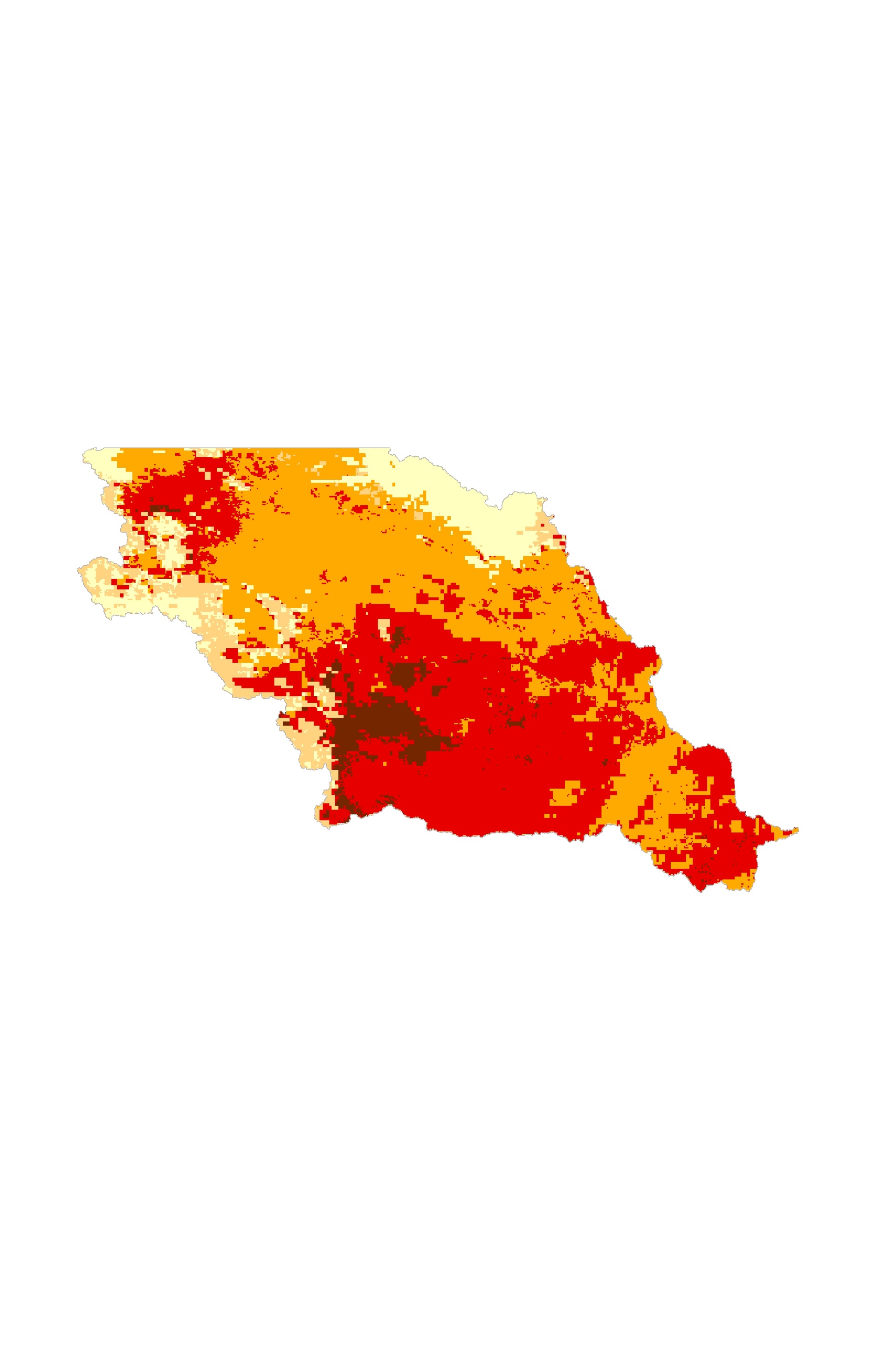 March 13, 2017
Discern spatial fire potential differences
 
Better allocation of resources

Foundational Tool
Fire Potential
Low
High
Image Credit: Team Members
[Speaker Notes: Image Source: Created by Team

This tool will enable partners to discern spatial differences in fire potential throughout the entire basin with one map or script – a task that previously required a phone call to regional partners for each region, reservation, and state entity.

This information will help them identify areas in need of fire management resources (equipment and personnel). The tool will also allow fire manager to get a better idea for what is driving the risk  (e.g., cured fuels, lack of precipitation, drought, temperature…etc.)

The tool created by the team is based on a foundational matrix that will compliment partner research. The hope is that partners (such as Darren Clabo, SD State Fire Meteorologist) will fine-tune and validate the matrix for a particular region or diversify the matrix with other datasets and information in a comprehensive way.]
The Missouri River Climate II team would like to acknowledge and thank everyone who gave us advice or guidance along the way. Thank you to:
NCEI & NASA DEVELOP
Mike Kruk, science advisor; Mike Brewer, drought mentor; Dr. L. DeWayne Cecil, primary science advisor; Doug Kluck, Regional Climate Services Director - Central Region; Andrew Backe and Nancie McCraw, Drought.gov; James Adams, NCEI; Kelly Meehan and Sol Kim, geoinformatics fellows
Outside Mentors
Darren Clabo, SD State Fire Meteorologist; David Martin, BIA Assistant Regional Fire Manager; Diane Mann-Klager, Natural Resources Officer; Dennis Todey, USDA Midwest Climate Hub – Director; Kevin Grode, U.S. Army Corps. Of Engineers – MRB Wat. Mgmt. Team Lead; Bill Hargrove and Steve Norman, U.S. Forest Service
Past Contributers
Emily Sturdivant, Sam Swanson, Nancy Barnhardt, Alec Courtright